La enseñanza de la multiplicación, a través de la tabla Pitagórica
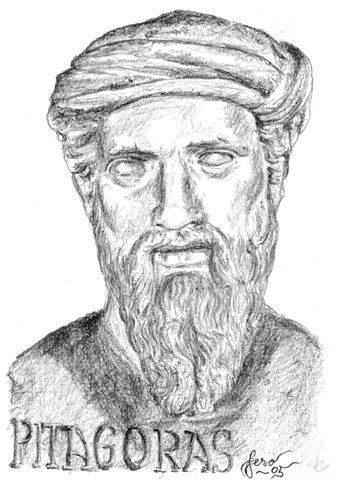 Profesor: Carlos Castro Díaz
Profesor: Carlos Castro Díaz
La enseñanza de la multiplicación, a través de la tabla Pitagórica
La tabla pitagórica es un cuadro de doble entrada para los productos hasta 10 x 10. Fue desarrollada por el famoso matemático Pitágoras hace siglos, pero aún hoy, sigue siendo muy útil para recordar los productos a través del descubrimiento de  regularidades, que nos ayuden a recordar el producto entre  dos números.
Profesor: Carlos Castro Díaz
¿Qué ocurre si multiplicas por 1 las filas y columnas?
10
9
8
5
6
7
4
3
2
1
2
3
4
5
6
7
8
9
10
Profesor: Carlos Castro Díaz
¿Cómo podemos obtener la columna del 2?¿Qué relación hay entre la columna del 1 con la del 2?
10
9
8
5
6
7
4
3
2
1
4
2
6
3
4
8
10
5
6
12
7
14
16
8
9
18
10
20
Profesor: Carlos Castro Díaz
¿Cómo podemos obtener la columna del 4?¿Cómo a partir de la columna del 2 se puede obtener la columna del 4?¿Qué relación hay entre ambas columnas?
10
9
8
5
6
7
4
3
2
1
4
2
8
12
6
3
16
4
8
20
10
5
24
6
12
7
28
14
32
16
8
9
36
18
40
10
20
Profesor: Carlos Castro Díaz
¿Cómo podemos obtener la columna del 8?¿Cómo a partir de la columna del 4 se puede obtener la columna del 8?¿Qué relación hay entre ambas columnas?
10
9
8
5
6
7
4
3
2
1
4
2
8
16
12
24
6
3
16
4
8
32
40
20
10
5
48
24
6
12
7
56
28
14
32
16
8
64
9
36
18
72
40
10
20
80
Profesor: Carlos Castro Díaz
¿Cómo podemos obtener la columna del 3?Si sumas la columna del 1 y la del 2. ¿Qué columna obtienes?
1
10
9
8
5
6
7
4
3
2
+
+
6
4
2
8
16
12
24
+
6
3
9
12
+
4
16
8
32
15
40
20
+
10
5
48
24
6
+
18
12
+
7
56
28
21
14
32
16
8
+
24
64
9
+
36
18
72
27
+
40
10
30
20
80
Profesor: Carlos Castro Díaz
¿Cómo podemos obtener la columna del 6?Si sumas la columna del 2 y la del 4. ¿Qué columna obtienes?¿Qué relación hay entre las columnas del 3 y del 6?
1
10
9
8
5
6
7
4
3
2
6
4
2
8
16
12
12
24
6
3
9
18
12
24
4
16
8
32
15
40
20
30
10
5
48
24
6
36
18
12
7
56
28
42
21
14
32
16
8
48
24
64
9
54
36
18
72
27
40
60
10
30
20
80
Profesor: Carlos Castro Díaz
¿Cómo podemos obtener la columna del 5?Si sumas la columna del 2 y la del 3. ¿Qué columna obtienes?¿Qué otras columnas puedes sumar, para completar la columna del 5?
1
10
9
8
6
7
4
3
2
5
+
12
+
10
6
4
2
8
16
+
12
15
24
6
3
9
18
12
+
24
4
16
8
32
20
15
40
20
30
+
25
10
5
48
24
+
6
30
36
18
12
7
56
28
42
21
35
+
14
32
16
8
48
40
24
+
64
9
45
+
54
36
18
72
27
50
+
40
60
10
30
20
80
Profesor: Carlos Castro Díaz
¿Cómo podemos obtener la columna del 7?Si sumas la columna del 3 y la del 4. ¿Qué columna obtienes?¿Qué otras columnas puedes sumar, para completar la columna del 7?
1
10
9
8
6
7
4
3
2
+
5
+
10
14
6
4
12
2
8
16
12
15
24
6
+
3
21
9
18
12
+
24
4
16
8
32
20
28
15
+
40
20
30
25
10
5
35
48
24
42
6
30
36
18
+
12
7
+
56
28
42
49
21
35
14
32
16
8
+
48
40
24
56
64
9
45
+
54
63
36
18
72
27
+
70
50
40
60
10
30
20
80
Profesor: Carlos Castro Díaz
¿Cómo podemos obtener la columna del 9?Si sumas la columna del 3 y la del 6. ¿Qué columna obtienes?¿Qué otras columnas puedes sumar, para completar la columna del 9?
1
10
9
8
6
7
4
3
2
5
10
14
6
4
12
2
8
16
18
12
15
24
6
3
27
21
9
18
12
24
4
16
36
8
32
20
28
15
45
40
20
30
25
10
5
35
48
24
54
42
6
30
36
18
12
7
56
28
42
63
49
21
35
14
72
32
16
8
48
40
24
56
64
9
45
81
54
63
36
18
72
27
90
70
50
40
60
10
30
20
80
Profesor: Carlos Castro Díaz
¿Cómo podemos obtener la columna del 10?Si sumas la columna del 1 y la del 9. ¿Qué columna obtienes?¿Qué otras columnas puedes sumar, para completar la columna del 10?¿Qué relación hay entre la columna del 5 y la del 10?
1
10
9
8
6
7
4
3
2
5
20
10
14
6
4
12
2
8
16
18
30
12
15
24
6
3
27
21
9
18
40
24
4
12
16
36
8
32
20
28
15
45
40
20
30
25
10
50
5
35
48
24
54
42
6
30
36
18
60
12
7
70
56
28
42
63
49
21
35
14
72
80
32
16
48
8
40
24
56
64
9
45
90
81
54
63
36
18
72
27
90
70
50
40
60
10
100
30
20
80
Profesor: Carlos Castro Díaz
¿Qué ocurre si multiplicas 6 x 4 y 4 x 6?¿Qué ocurre si multiplicas 9 x 7 y 7 x 9?Prueba esta propiedad con otros números, ¿qué ocurre?
7
9
4
6
1
10
9
8
6
7
4
3
2
5
20
10
14
6
4
12
2
8
16
18
30
12
15
24
6
3
27
21
9
18
40
24
4
12
16
36
8
4
32
20
28
50
15
45
40
20
30
25
10
5
35
48
24
6
54
42
6
30
36
18
12
60
7
7
70
56
28
42
63
49
21
35
14
72
80
32
16
48
8
40
24
56
64
9
45
9
90
81
54
63
36
18
72
27
90
70
50
40
60
10
100
30
20
80
Profesor: Carlos Castro Díaz